EJECUCIÓN PRESUPUESTARIA DE GASTOS ACUMULADAAL MES DE OCTUBRE DE 2020PARTIDA 17:MINISTERIO DE MINERÍA
Valparaíso, noviembre 2020
EJECUCIÓN ACUMULADA DE GASTOS A OCTUBRE DE 2020 PARTIDA 17 MINISTERIO DE MINERÍA
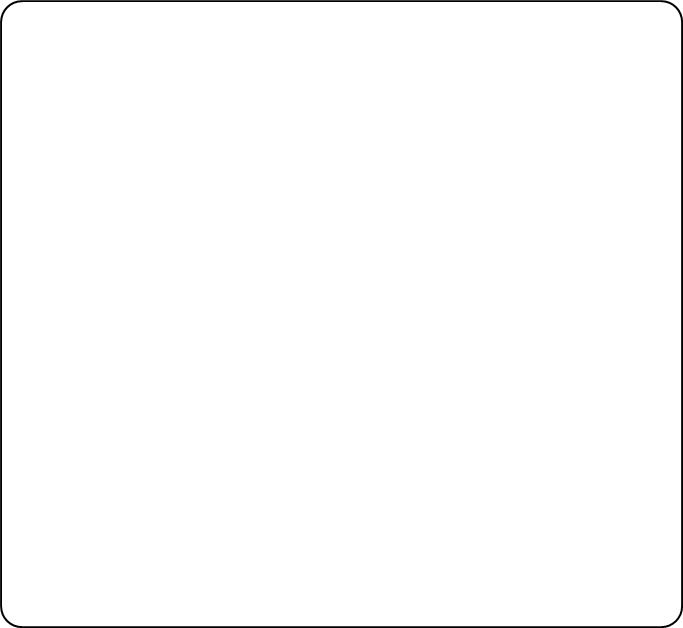 2
EJECUCIÓN ACUMULADA DE GASTOS A OCTUBRE DE 2020 PARTIDA 17 MINISTERIO DE MINERÍA
3
EJECUCIÓN ACUMULADA DE GASTOS A OCTUBRE DE 2020 PARTIDA 17 MINISTERIO DE MINERÍA
4
EJECUCIÓN ACUMULADA DE GASTOS A OCTUBRE DE 2019 PARTIDA 17 MINISTERIO DE MINERÍA
en miles de pesos de 2020
Nota: Para el cálculo del presupuesto vigente, así como para determinar la ejecución acumulada, no se incluyó: el subtítulo 25.99 “Otros Íntegros al Fisco” por cuanto corresponden a movimientos contables derivados de una instrucción administrativa aplicada por Dipres a partir del mes de abril.
Fuente: Elaboración propia en base  a Informes de ejecución presupuestaria mensual de DIPRES
5
EJECUCIÓN ACUMULADA DE GASTOS A OCTUBRE DE 2020 PARTIDA 17 MINISTERIO DE MINERÍA RESUMEN POR CAPÍTULOS
en miles de pesos de 2020
Fuente: Elaboración propia en base  a informes de ejecución presupuestaria mensual de DIPRES
6
EJECUCIÓN ACUMULADA DE GASTOS A OCTUBRE DE 2020 PARTIDA 17. CAPÍTULO 01. PROGRAMA 01: SECRETARÍA Y ADMINISTRACIÓN GENERAL
en miles de pesos de 2020
Nota: Para el cálculo del presupuesto vigente, así como para determinar la ejecución acumulada, no se incluyó: el subtítulo 25.99 “Otros Íntegros al Fisco” por cuanto corresponden a movimientos contables derivados de una instrucción administrativa aplicada por Dipres a partir del mes de abril.
7
Fuente: Elaboración propia en base  a Informes de ejecución presupuestaria mensual de DIPRES
EJECUCIÓN ACUMULADA DE GASTOS A OCTUBRE 2020 PARTIDA 17. CAPÍTULO 01. PROGRAMA 02:  FOMENTO DE LA PEQUEÑA Y MEDIANA MINERÍA
en miles de pesos 2020
Fuente: Elaboración propia en base  a Informes de ejecución presupuestaria mensual de DIPRES
8
EJECUCIÓN ACUMULADA DE GASTOS A OCTUBRE 2020 PARTIDA 17. CAPÍTULO 02. PROGRAMA 01:  COMISIÓN CHILENA DEL COBRE
en miles de pesos 2020
Fuente: Elaboración propia en base  a Informes de ejecución presupuestaria mensual de DIPRES
9
EJECUCIÓN ACUMULADA DE GASTOS A OCTUBRE 2020 PARTIDA 17. CAPÍTULO 03. PROGRAMA 01:  SERVICIO NACIONAL DE GEOLOGÍA Y MINERÍA
en miles de pesos de 2020
Nota: Para el cálculo del presupuesto vigente, así como para determinar la ejecución acumulada, no se incluyó: el subtítulo 25.99 “Otros Íntegros al Fisco” por cuanto corresponden a movimientos contables derivados de una instrucción administrativa aplicada por Dipres a partir del mes de abril.
Fuente: Elaboración propia en base  a Informes de ejecución presupuestaria mensual de DIPRES
10
EJECUCIÓN ACUMULADA DE GASTOS A OCTUBRE 2020 PARTIDA 17. CAPÍTULO 03. PROGRAMA 02:  RED NACIONAL DE VIGILANCIA VOLCÁNICA
en miles de pesos de 2020
Fuente: Elaboración propia en base  a Informes de ejecución presupuestaria mensual de DIPRES
11
EJECUCIÓN ACUMULADA DE GASTOS A OCTUBRE 2020 PARTIDA 17. CAPÍTULO 03. PROGRAMA 03:  PLAN NACIONAL DE GEOLOGÍA
en miles de pesos de 2020
Fuente: Elaboración propia en base  a Informes de ejecución presupuestaria mensual de DIPRES
12
EJECUCIÓN ACUMULADA DE GASTOS A OCTUBRE 2020 PARTIDA 17. CAPÍTULO 03. PROGRAMA 04:  PROGRAMA DE SEGURIDAD MINERA
en miles de pesos de 2020
Fuente: Elaboración propia en base  a Informes de ejecución presupuestaria mensual de DIPRES
13